Презентація на тему :“Прислівник як частина мови”
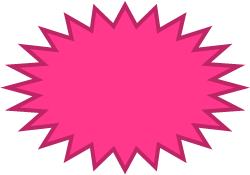 Весело
Напоказ
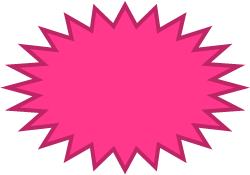 Вчора
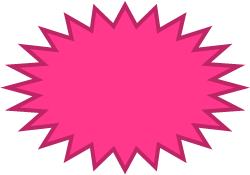 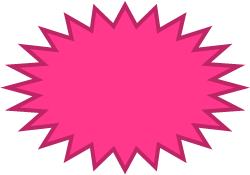 Спросоння
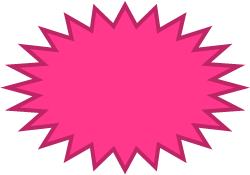 Нині
Ліворуч
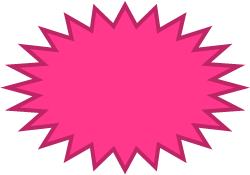 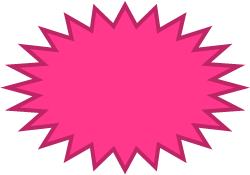 Завжди
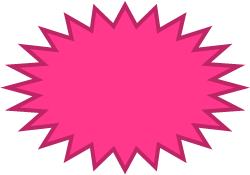 Високо
Зранку
Прислівник — це незмінна частина мови, яка виражає ознаку, дії, стану, ознаку іншої ознаки.
Наприклад :
Дуже повільно
Піти ліворуч
Відповідає на питання
Де?
Наскільки?
Коли?
Як?
Скільки?
Чому ?
Куди?
Звідки ?
В якій мірі?
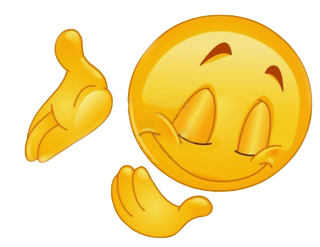 Головною функцією прислівника в реченні є функція другорядного члена речення — обставини:
Що маєш завтра зробити, то зроби сьогодні, а що маєш з'їсти нині, то лиши на завтра (Нар. творчість).
Означальні прислівники
Якісно-означальні
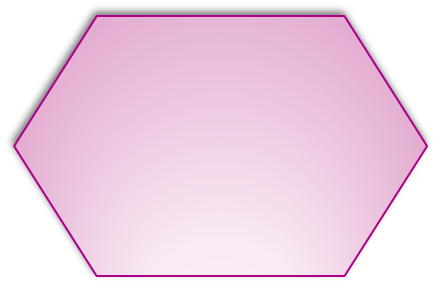 Кількісно-означальні
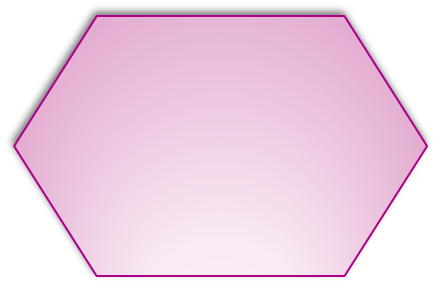 Прислівники способу дії
якісно-означальні(прислівники на -о, -е, які виражають якісну ознаку дії, відповідають на питання як?): високо, наполегливо
кількісно - означальні(прислівники, які характеризують дію, стан чи ознакуз боку кількості і міри вияву, відповідають на питання скільки? наскільки? як багато? якою мірою?): занадто швидкий
прислівники способу дії (вказують на те, яким способом відбувається дія чи виявляється ознака, відповідають на питання як? яким способом? яким чином?): говорити по-англійськи
Якісно - означальніЯкісно- означальні прислівники можуть мати вищий і найвищий ступені порівняння
Приклади
Найвищий ступінь
Прислівник
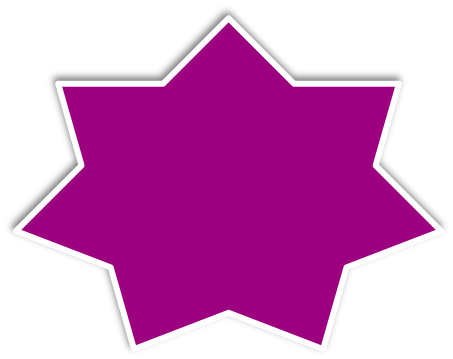 Сміливо
Вищий ступінь
Найсмиливіше 
Найбільш Сміливо
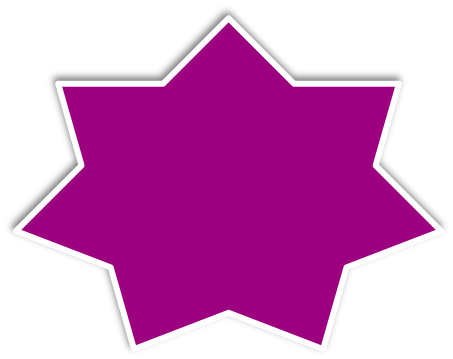 Сміливіше
Більш сміливо
Вищий ступень порівняння прислівників має просту і складену форми:
Проста
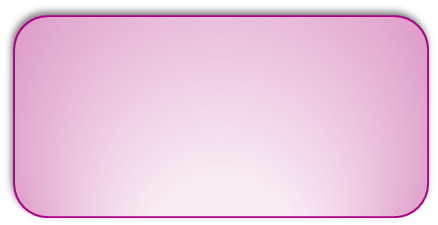 Складена
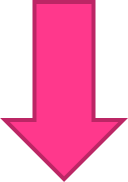 утворюється за допомогою суфіксів –ше та –іше (складно - складніше, тепло- тепліше);
додаванням до прислівника звичайного ступеня слів більш, менш (більш важливо, менш рішуче).
Для підсилення або уточнення значення прислівників вживаються також слова багато, куди, ще, трохи, значно (ще точніше, трохи гучніше).
Найвищий ступінь порівняння прислівників також має просту і складену форми:
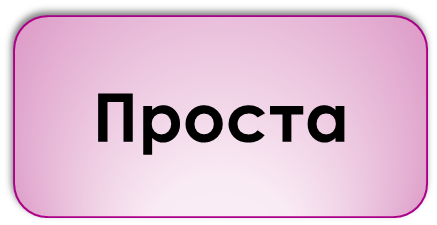 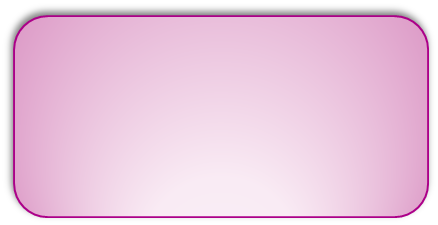 Складена
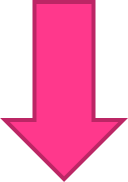 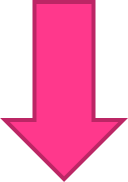 додаванням слів найбільш, найменш (найбільш важливо, найменш цікаво).
твориться за допомогою префікса най- (довше- найдовше, глибше- найглибше);
Обставинні прислівники
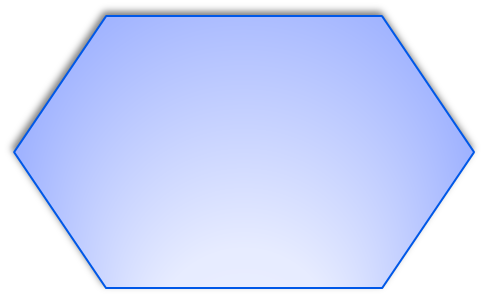 Місця
Часу
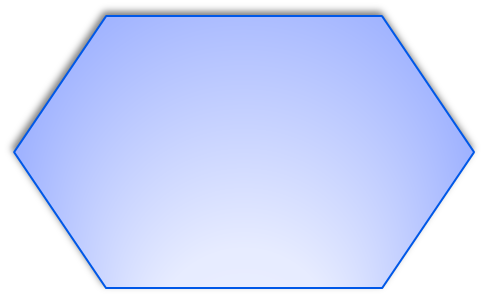 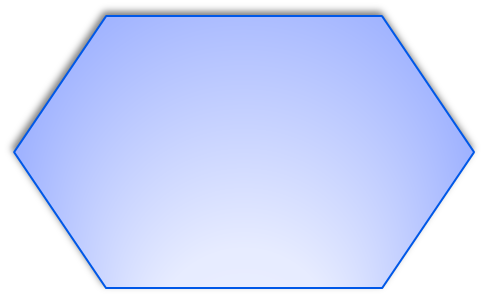 Причини
Мети
Прислівники часу вказують на час, коли відбувається дія і відповідають на питання:
Коли?
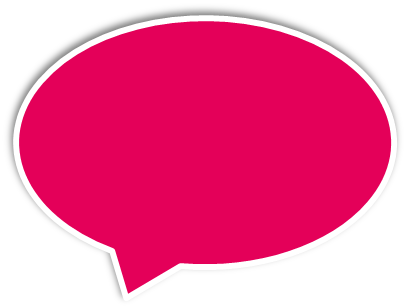 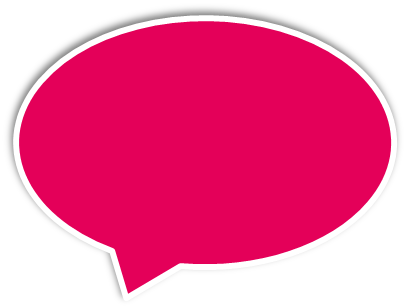 З якого часу?
Відколи?
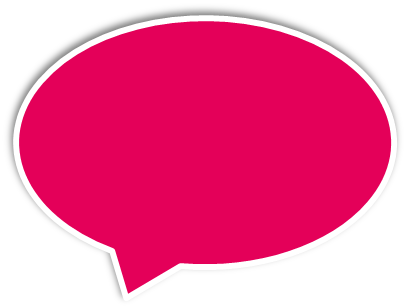 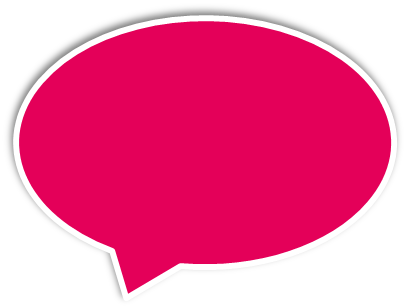 Доки?
По який час?
тоді, досі, рано-вранці, учора, напередодні, щоразу, дотемна, зроду, з давніх-давен, довіку.
Прислівники місця означають місце або напрямок дії і відповідають на питання:
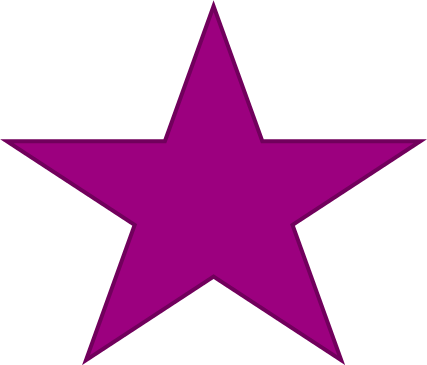 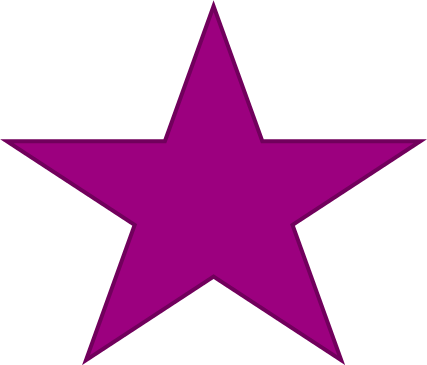 Де?
По який час ?
Звідки ?
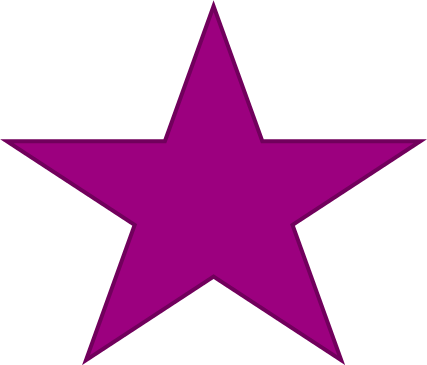 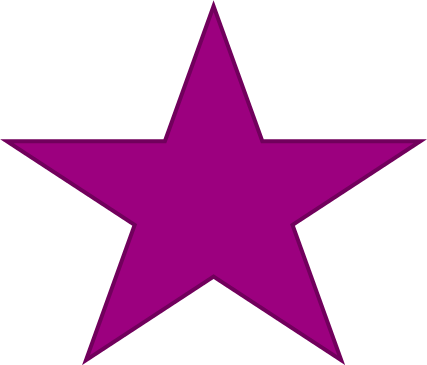 Яким
шляхом?
Куди?
там, кругом, угорі, згори, вниз, праворуч, попереду, додому, здалеку, манівцями.
Прислівники мети означають мету дії і відповідають на питання :
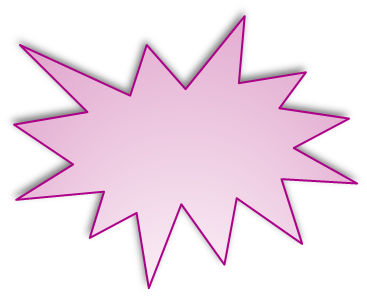 Для чого ?
Навіщо?
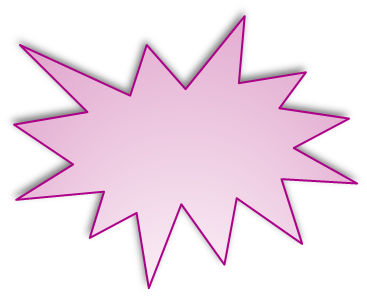 З якою метою?
навмисне, наперекір, напоказ, жартома, на зло, у гості.
Прислівники причини вказують на причину дії і відповідають на питання:
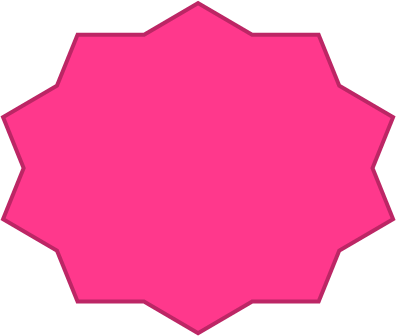 Чому?
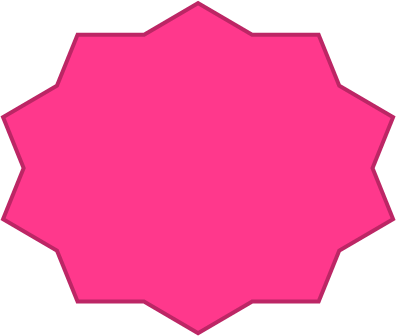 Через що?
З якої причини?
тому, згарячу, зосліпу, спересердя, знічев'я, зопалу, знестямки, спрожогу,     хоч-не-хоч
За походженням прислівники поділяються на первинні та вторинні: Первині                  Вторинні
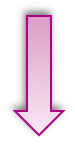 по-людськи, хвилююче, дотепер, ледве-ледве
там, тут, тоді, поки, іноді, завжди, тепер, потім
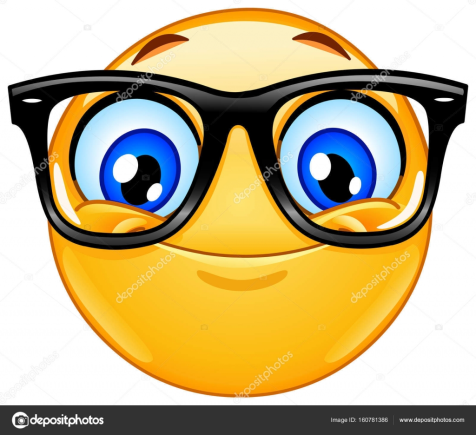 До первинних прислівників належить незначна частина прислівників, які утворилися так давно, що зараз навіть важко установити первісну форму. Це:прислівники місця (там, тут, скрізь, куди, де, звідки, звідти, скрізь, всюди);часу (коли, доки, доти, тоді, поки, іноді, інколи, завжди, тепер, потім);причини (тому, чому);способу дії (якось, однак, ледве, так, як, усяк, однак).
До вторинних прислівників належить більшість прислівників української мови. Це слова, походження яких легко встановлюється співвідношенням прислівника з основами інших частин мови (по-людськи, хвилююче, верхи, кругом, по-своєму), або з основою іншого прислівника (як первинного, так і вторинного: дотепер, ледве-ледве, післязавтра, кудись).   Лексичне значення цих прислівників співвідноситься з лексичним значенням усіх повнозначних частин мови, від яких вони утворені.
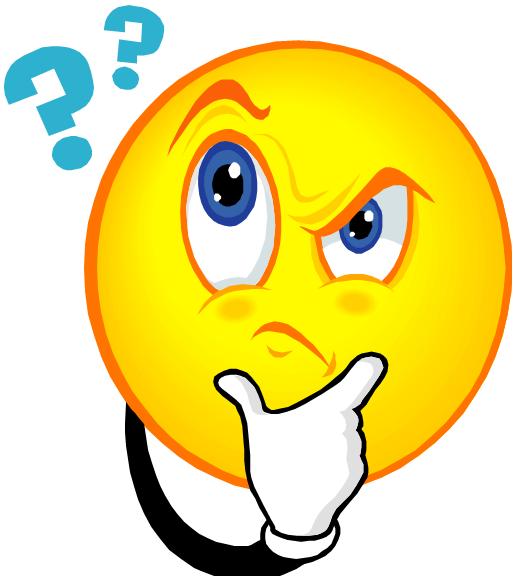 Творення прислівників:
Утворюються від:
*іменників зима –узимку
*прикметників останній-востаннє
*числівників троє-утроє
*займенників твій-по-твоєму
*дієслів нехотіти-нехотя
*прислівників коли-відколи
*складання основ повнозначних слів права рука- праворуч
Ні з прислівниками :
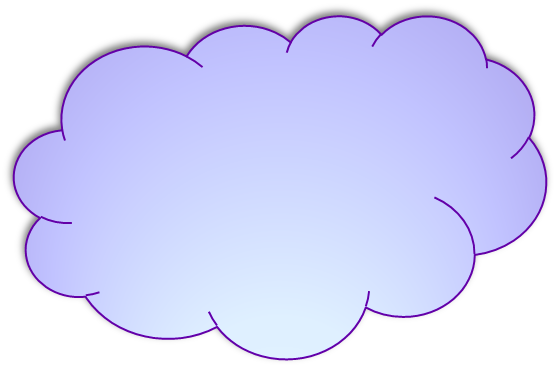 Пишеться разом
Пишеться 
окремо
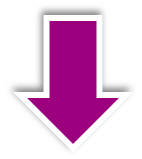 Якщо прислівник разом із ні виражає одне поняття: ніскільки, нізвідки
Пишеться окремо, якщо
ні заперечує,відкидає щось : ні туди,ні сюди
Не з прислівниками:
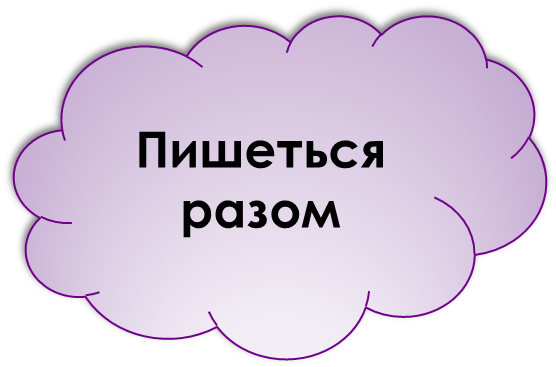 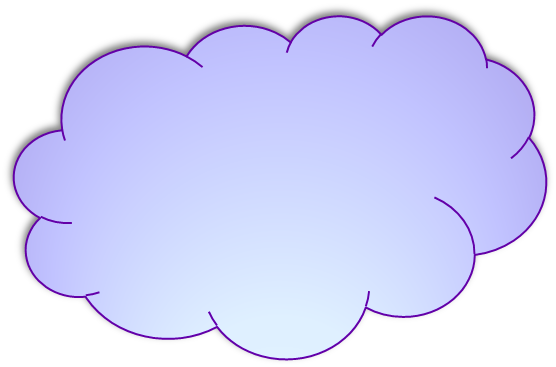 Пишеться 
окремо
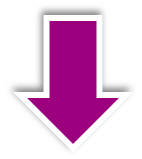 *З більшістю прислівників
*Якщо не заперечує, відкидає щось: не вчора, не вдруге,
*Якщо без не не вживається: невдовзі, ненароком
*Якщо прислівник із не можна замінити синонімом : недобре(погано)
Написання прислівників разом:
Разом пишуться складні прислівники утворені:
*поєднанням прийм. з присл.:позавчора
*Поєднанням  прийм. з ім.: уголос
*Поєднанням прийм. з коротким прикметником: зрідка
*Поєднанням прийм. з числівником: поодиниці
* Поєднанням кількох прийменників із будь-якою частиною мови : попідвіконню
* Поєднанням кількох основ : мимоволі
* За допомогою часток аби-,ані-,де-,чи-,що-,як-,-сь і будь-якої частини мови : абияк, анітрохи, декуди, чимало. щодня
Написання прислівників через дефіс:
*Від прикметників і займенників на –ому,-єму,-и за допомогою префікса по-: по-братньому
*за допомогою префікса по- від порядкових числівників: по-перше
*за допомогою часток будь-,-будь, -небудь,казна-, -то, хтозна-: будь-де,казна-як
*з двох прислівників: десь-інде,десь- інколи
*повторення тих самих або синонімічних,антонімічних незмінюваних слів: ген-ген, зроду-віку.
Написання прислівників типу: раз у раз, з дня на день і подібних
Окремо пишуться складні прислівники, утворені:
Поєднанням прийменника з іменником, у яких іменник зберіг своє лексичне значення і граматичну форму, а між ними можна вставити означення: без жалю(без жодного жалю)
 Поєднанням прийменника з повним прикметником чоловічого роду: в основному, в цілому.
 Поєднанням прийменникка по зі збірним числівником: по двоє, по троє
 Повторенням змінюваного слова в різних відмінках із прийменником , і без : одним одно, з кінця в кінець.
Дякую за увагу!
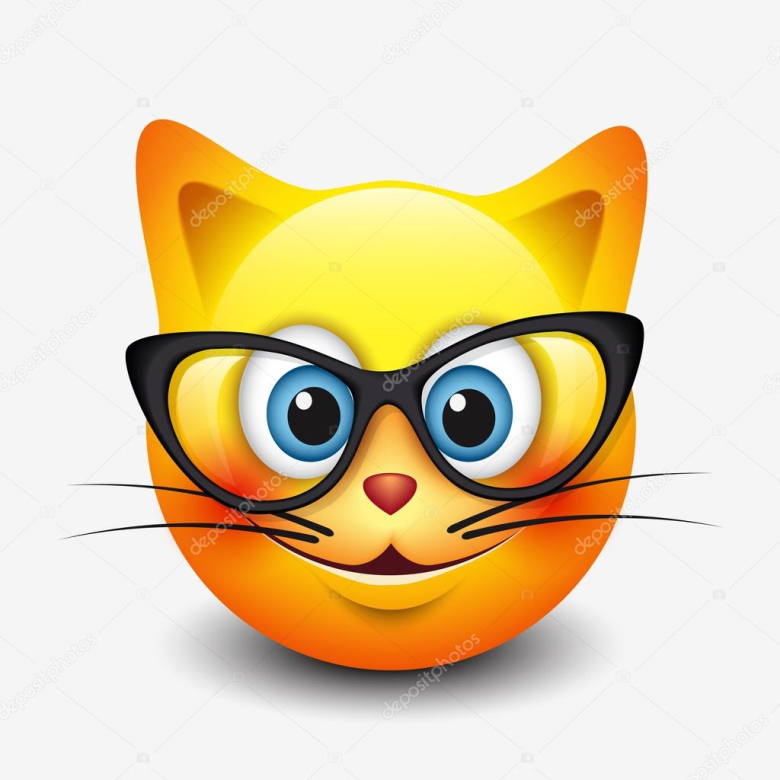 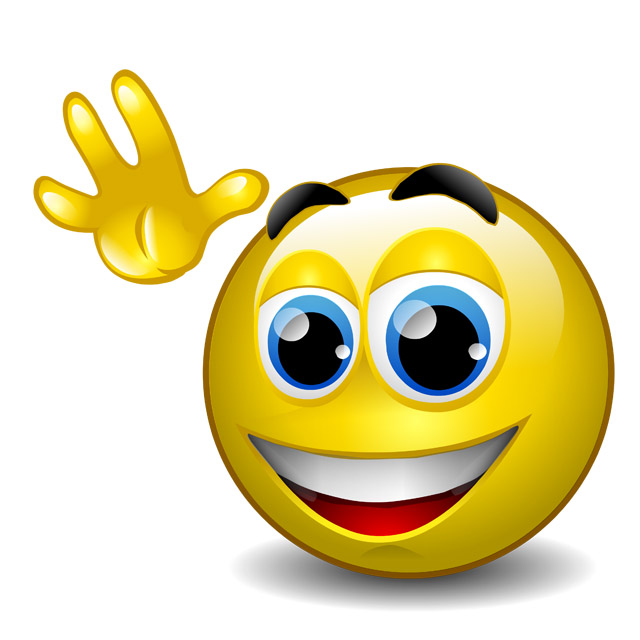